Behavior
BIO
Sarah Thompson, a fashion-forward marketing manager with an unwavering passion for style and sustainability. Armed with a keen eye for the latest trends, she effortlessly blends comfort and elegance in her wardrobe choices. Sarah thrives on discovering unique brands that align with her values, favoring those committed to ethical practices and reducing their environmental impact. With a busy schedule, Sarah relies on online shopping as her go-to convenience, always on the lookout for quality clothing that flatters her figure. As a confident and independent woman, she fearlessly embraces new styles, making her a trendsetter in her own right.
Regularly uses social media platforms like Instagram and Pinterest for fashion inspiration
Enjoys reading fashion blogs and watching fashion hauls on YouTube
Uses mobile devices for online browsing and shopping
Often seeks out discounts and sales when shopping
Interest
Frustrations
Following fashion influencers on social media
Lack of transparency and clarity regarding sustainable and ethical practices of some fashion brands
Limited size options or inconsistent sizing charts
Fashion and style
Sarah Thompson
Sustainable and ethical fashion
Age: 32
Job: Marketing manager
Company: CompanyEX
Location: Urban Area, Paris
Family: Married, 1 children
Income level:  $60,000 - $80,000 per year
Education:  Bachelor's degree
Character:  Confident, independent, hard worker, generous, curious
Goals & Needs
Stay up to date with the latest fashion trends
Find clothing that fits well and flatters her body shape
Support sustainable and ethical fashion practices
Obstacles
Uncertainty about sizing when shopping online
Concerns about the quality and durability of clothing
Social Networks
Lack of trust in unfamiliar brands or websites
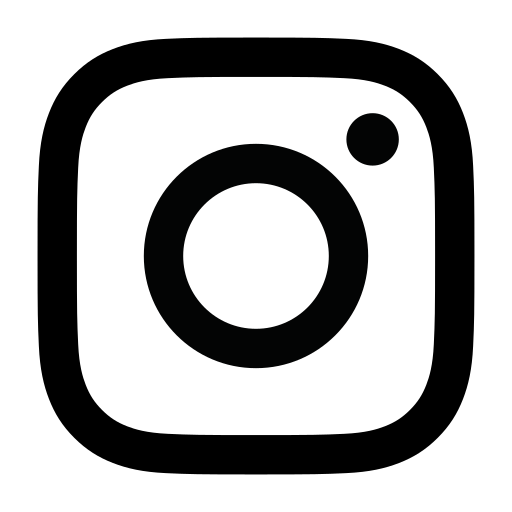 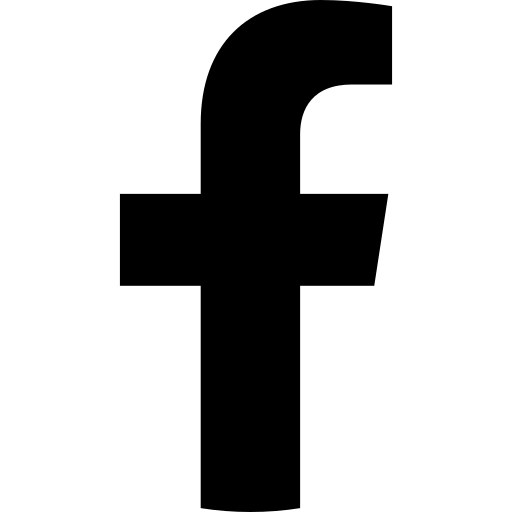 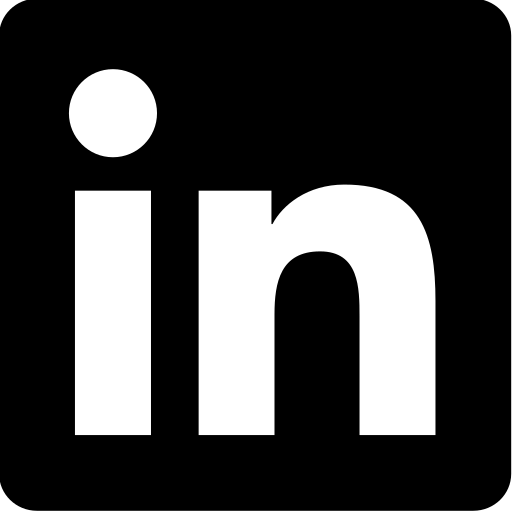 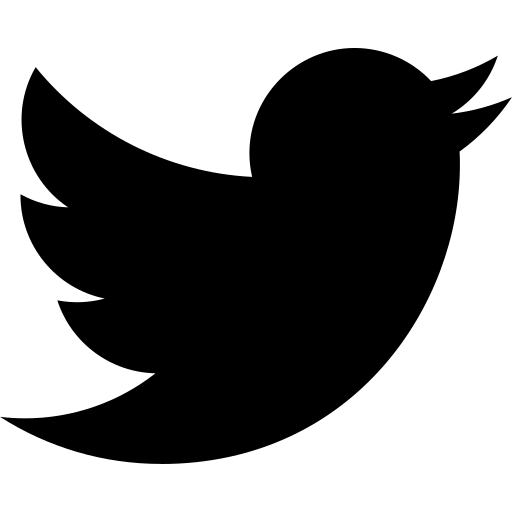 Informational Queries
Navigational queries
"ASOS women's clothing"
"Zara summer collection"
"Nike official website"
"Fashion influencers on Instagram"
“White shirt for summer in H&M”
"Fashion trends 2023"
"How to style oversized sweaters"
"Sustainable fashion practices"
"Latest fashion shows"
"Fashion tips for body shapes"
"Ethical clothing manufacturing processes"
"Best online clothing stores"
"Top sustainable fashion brands"
Topic of interest
Fashion trends
Sustainable clothing
Clothe + season
Clothe + color
Clothe + activity
Clothe + event
Fashion tips
Transactional queries
Commercial queries
“White workwear blouses with fast shipping”
"Handmade ethical fashion accessories with natural materials"
"Sustainable black swimwear with adjustable straps"
“Organic white cotton t-shirts for women under $30”
"Discounted women's clothing"
"Affordable sustainable fashion brands"
"Best deals on activewear"
"Summer dress sale"
"Designer handbags on sale"
“Professional jacket  for a corporate event”
Short tail keywords
"Fashion trends 2023"
"Sustainable clothing brands"
"Best online clothing stores"
"Women's fashion tips"
"Workwear outfits"
"Fashionable activewear"